Light The Way For Mental Health
Light Up Green Tool Kit
BRANDING
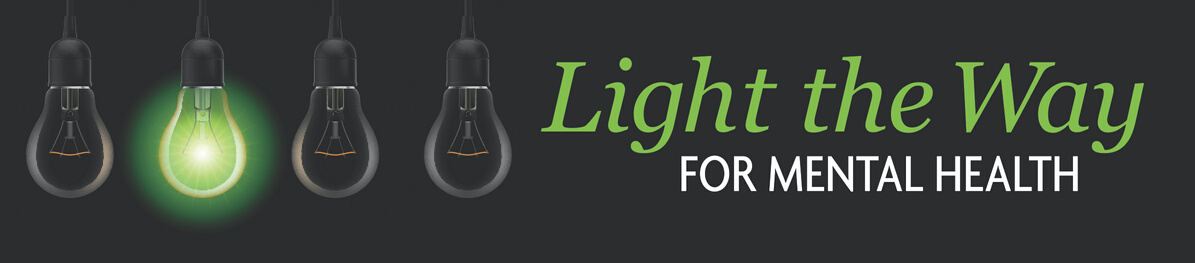 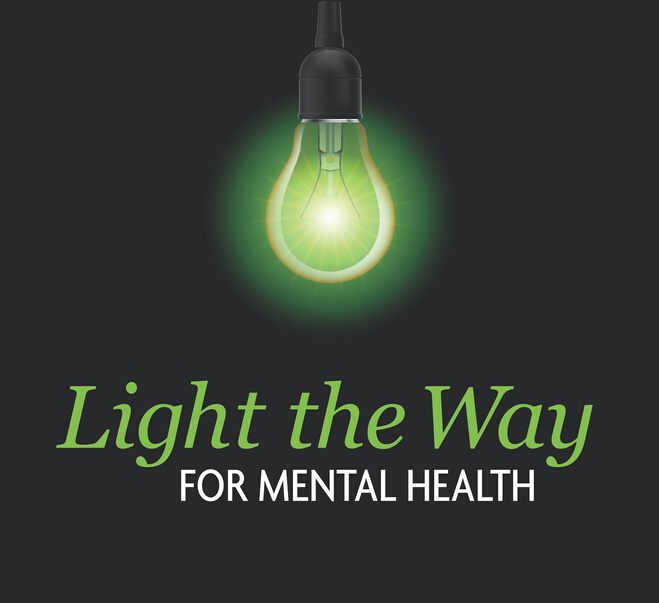 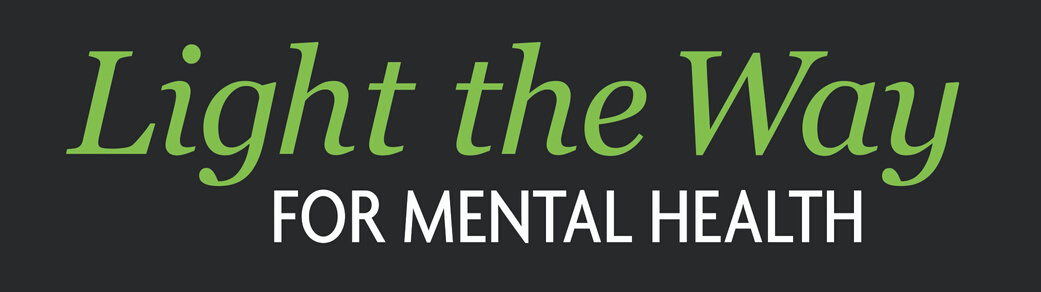 LIGHTS
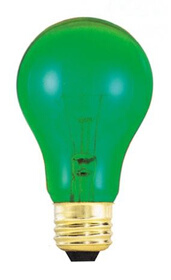 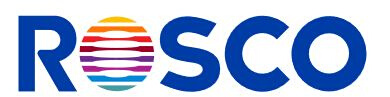 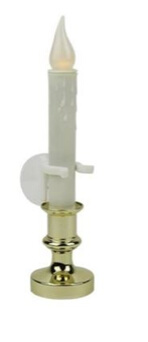 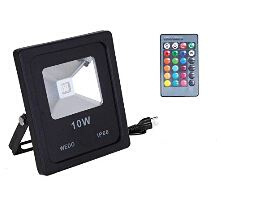 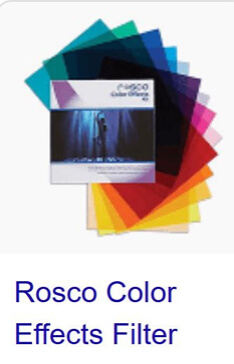 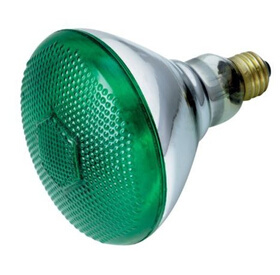 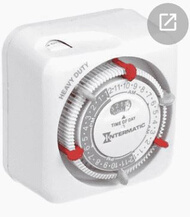 #90 Dark Yellow Green
#389 Chroma Green
Shine Green
Share Message
Show Community
SHINE. SHARE. SHOW.
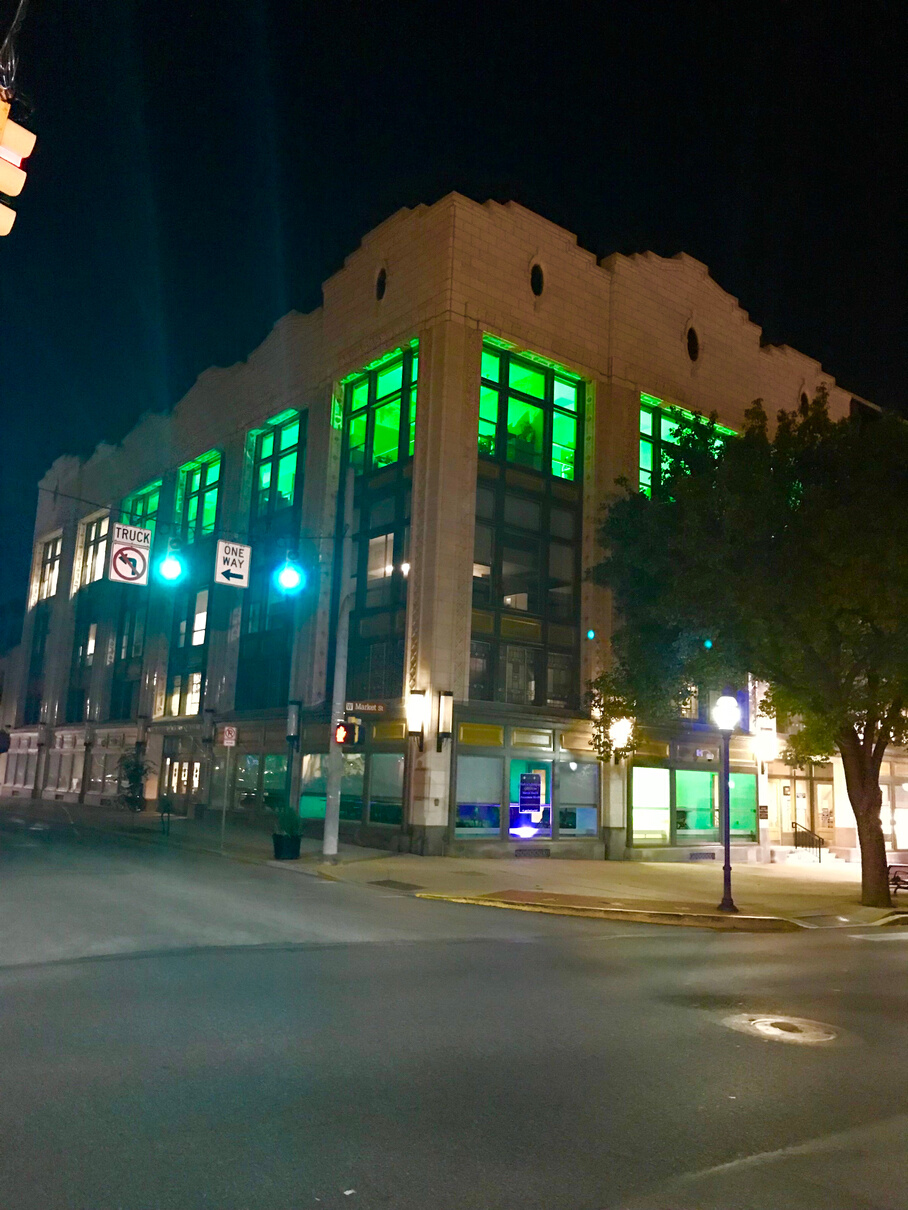 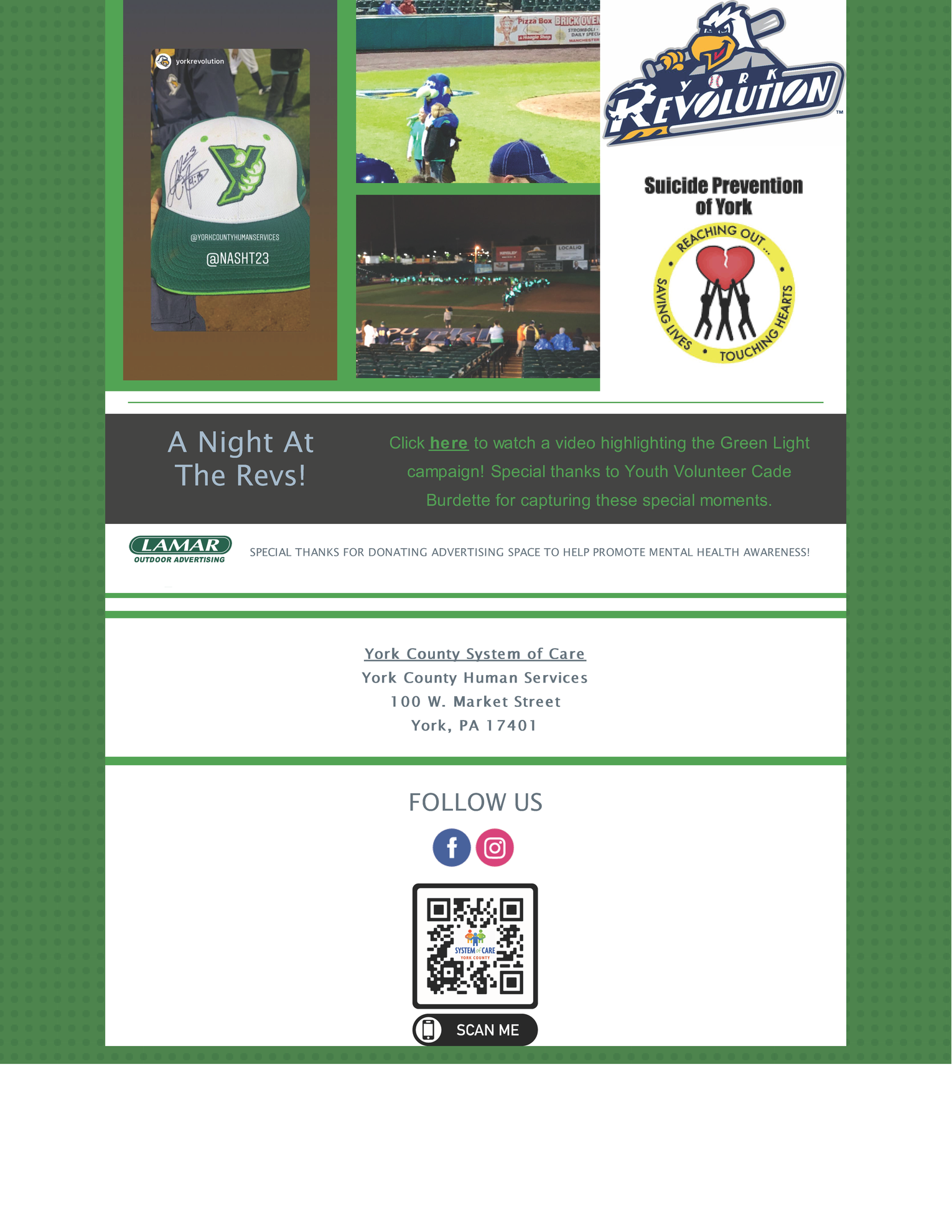 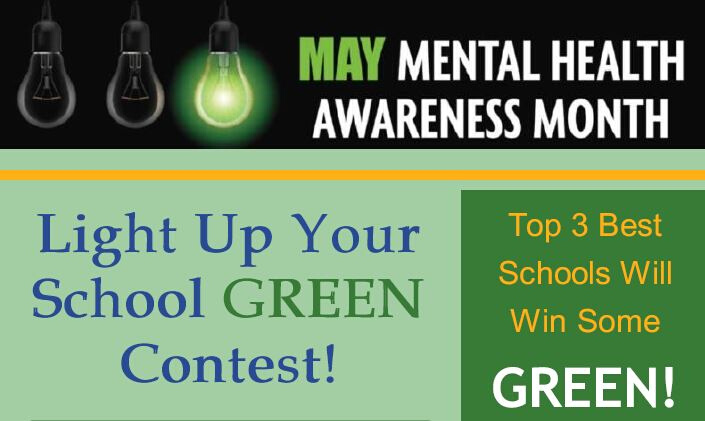 Light It Up Green!
Kick-Off Walk
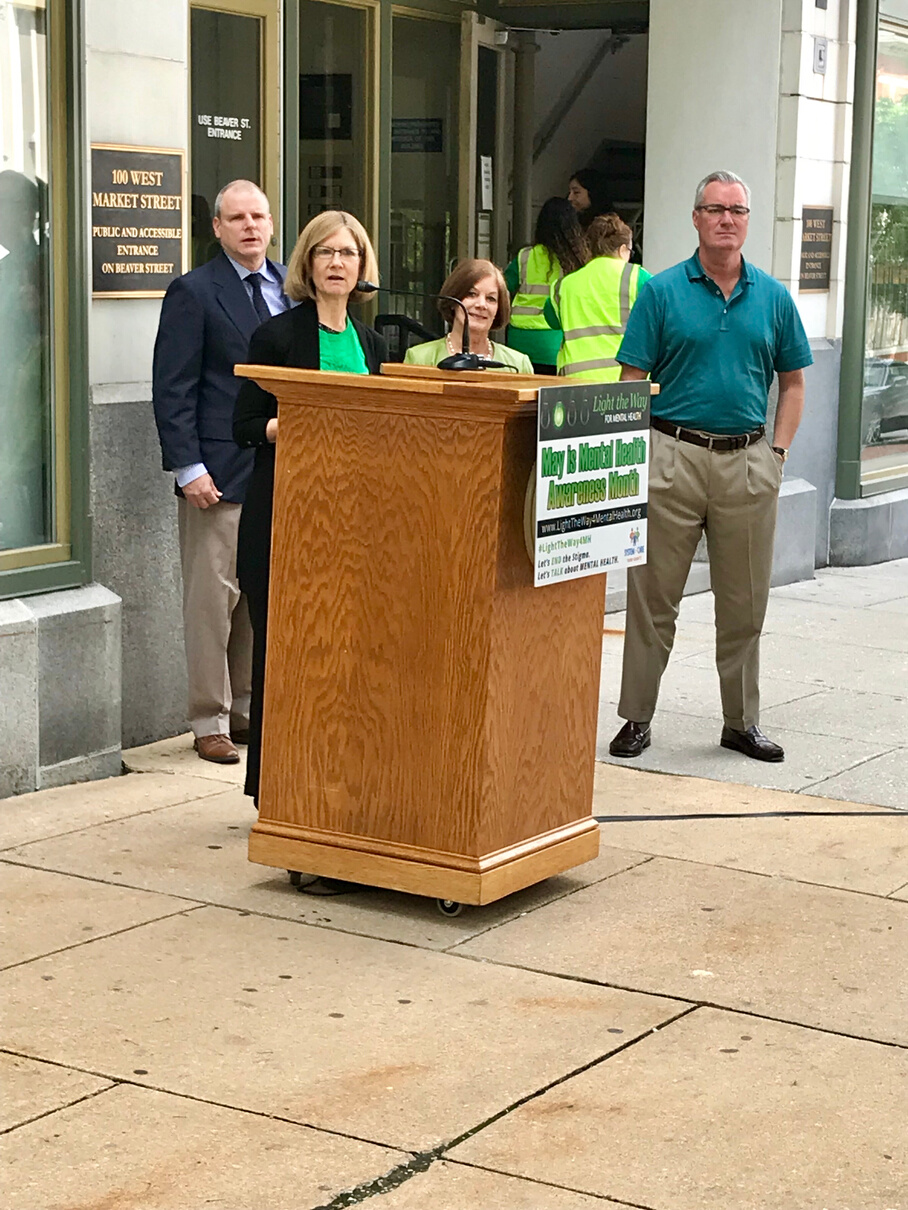 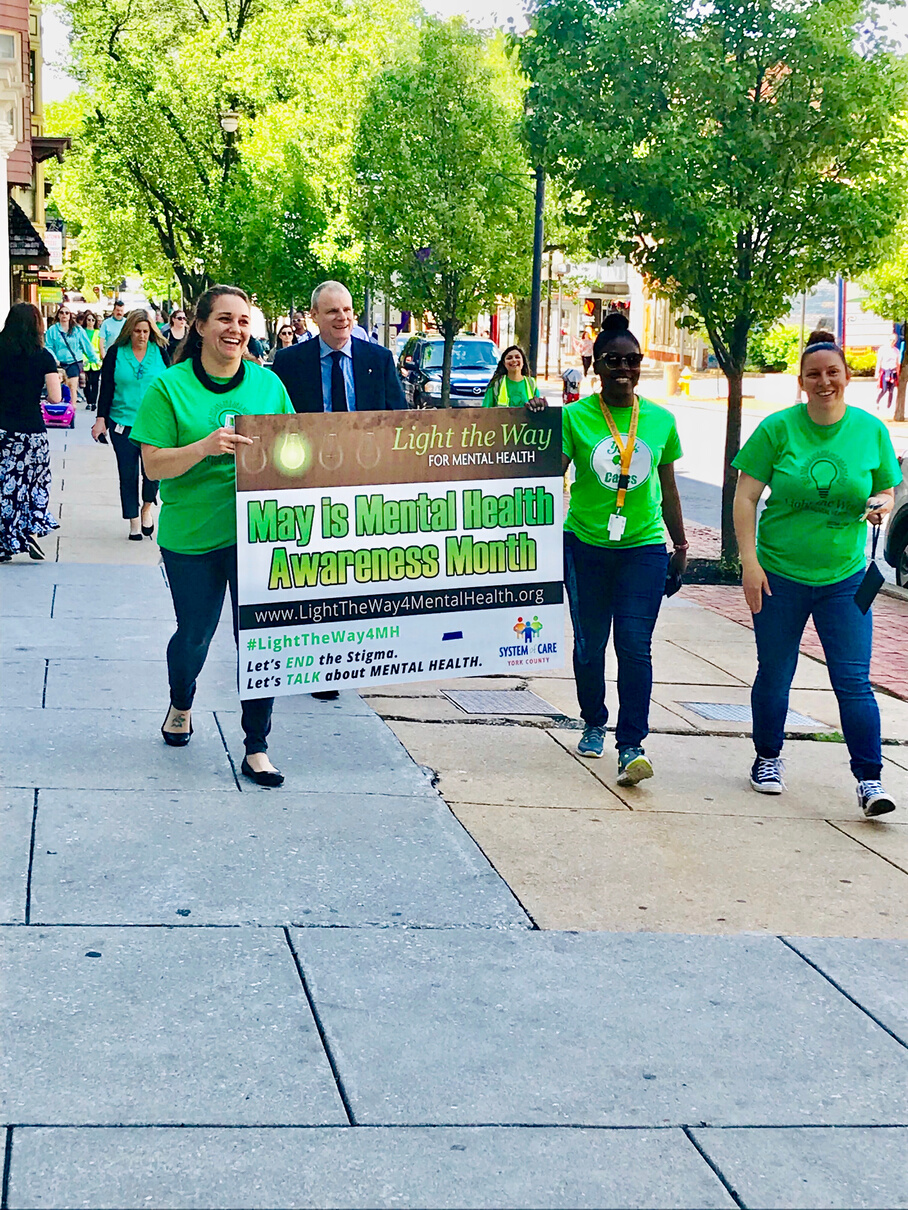 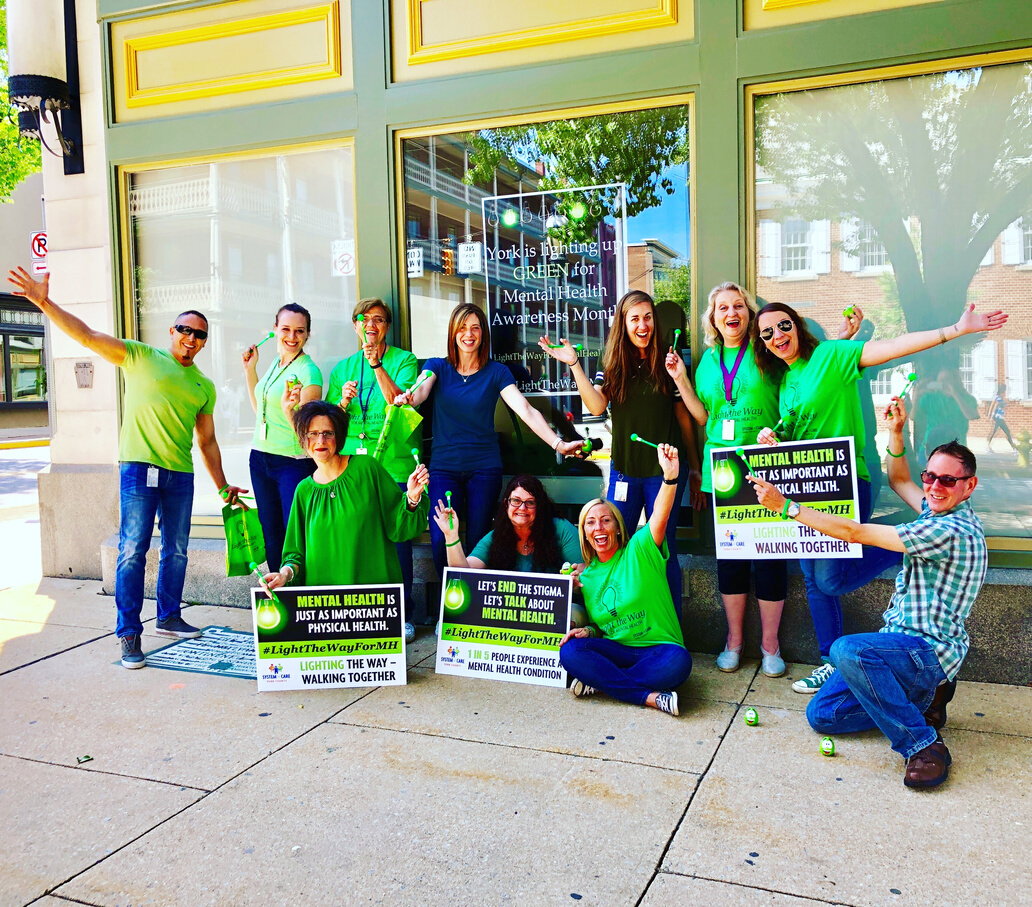 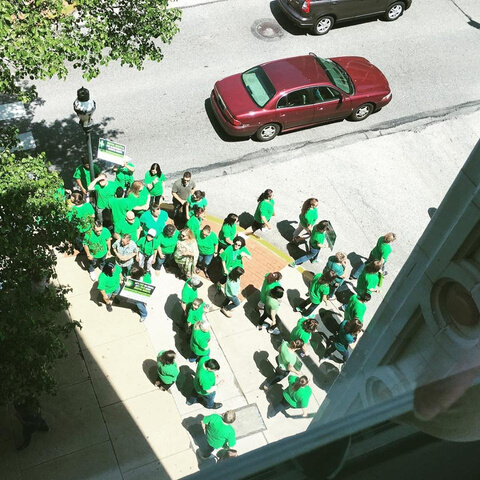 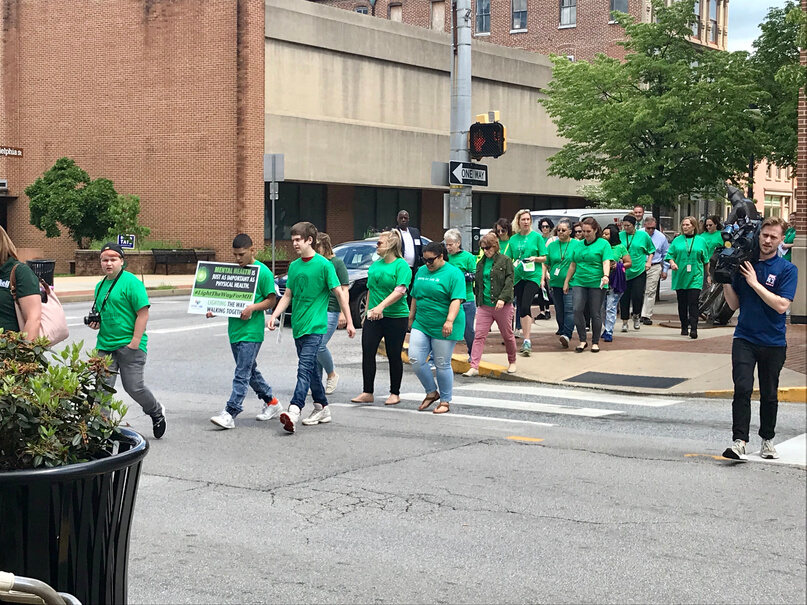 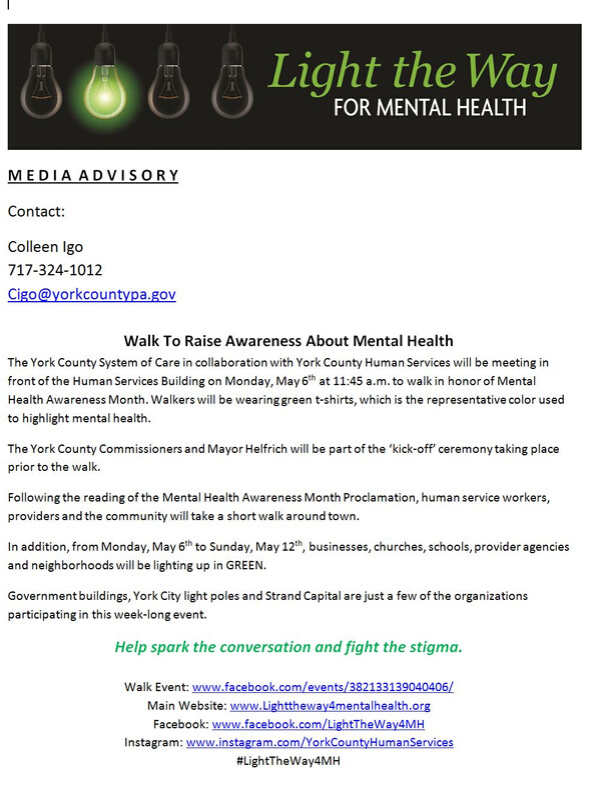 Participants:
Administrators
County & City Employees
Providers
Clients
Students
Light It Up Green!
Landmarks - Businesses - Neighborhoods
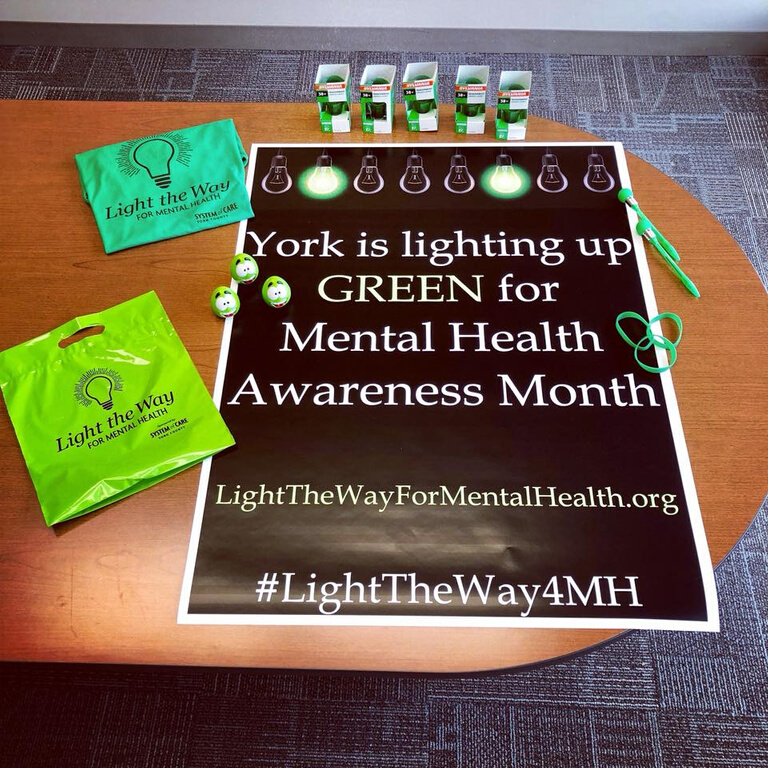 Give Aways
Stress ball
Pens
Bracelets
Ribbons
Glow necklaces
COUNTY LANDMARKS
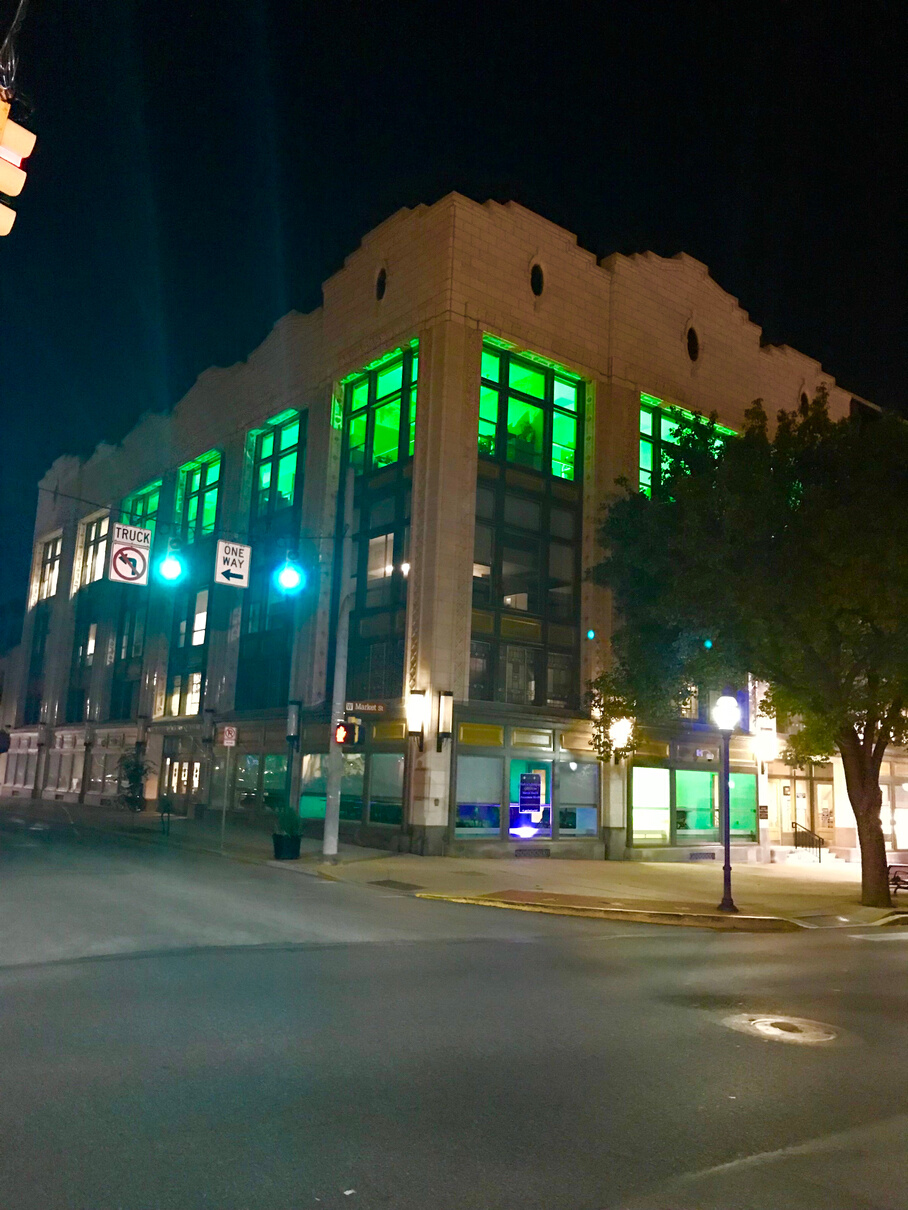 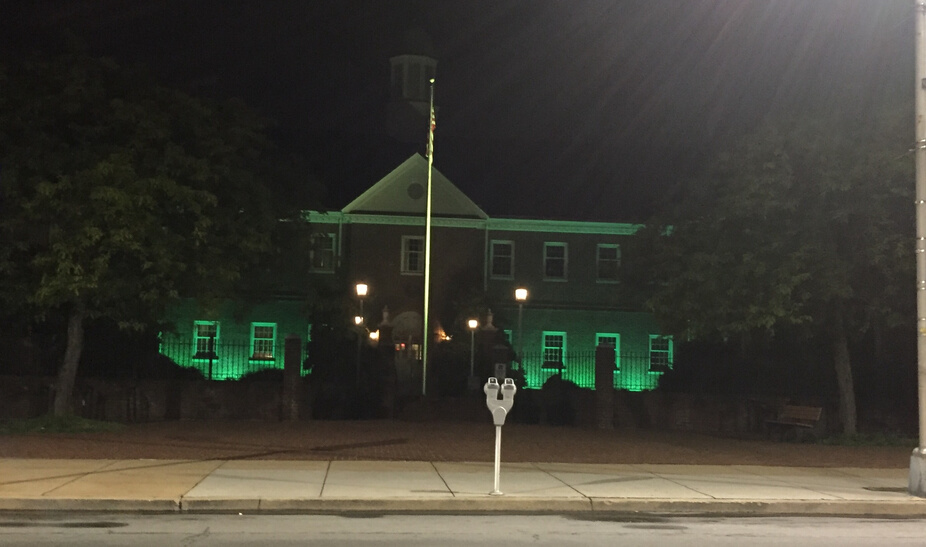 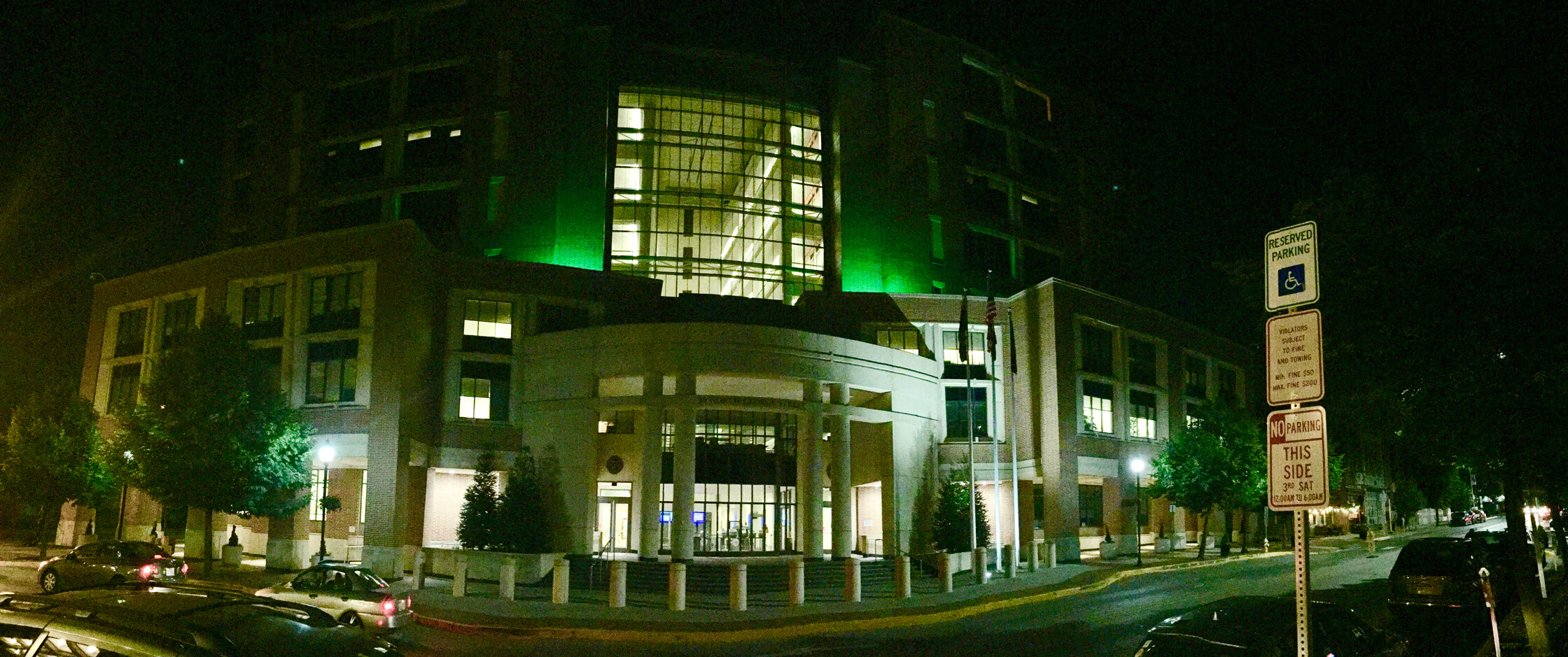 COMMUNITY LANDMARKS
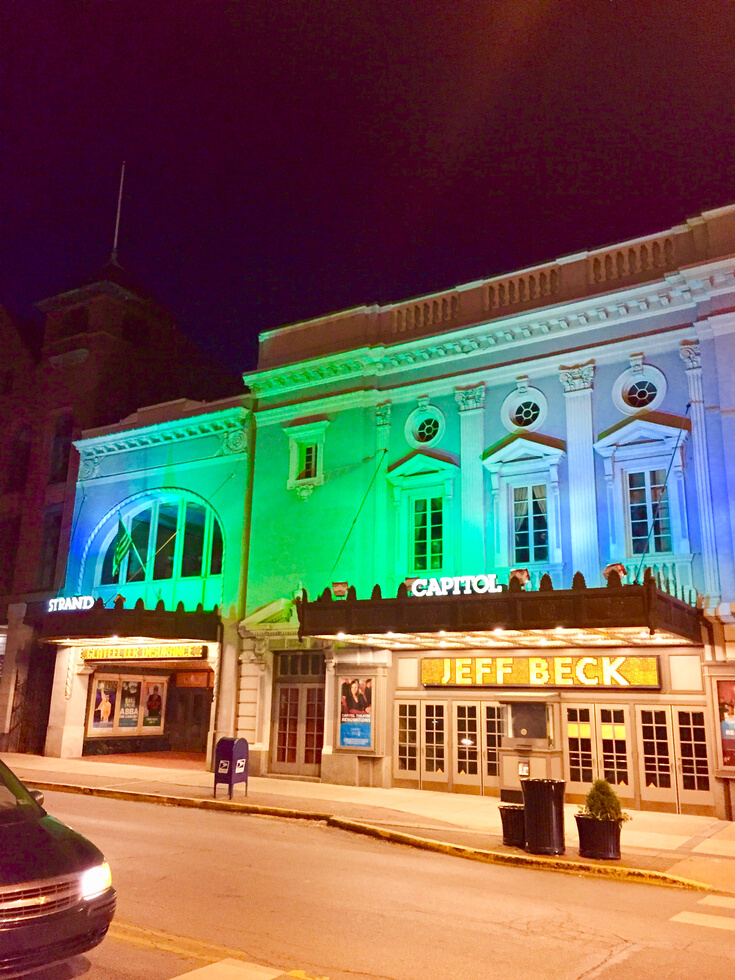 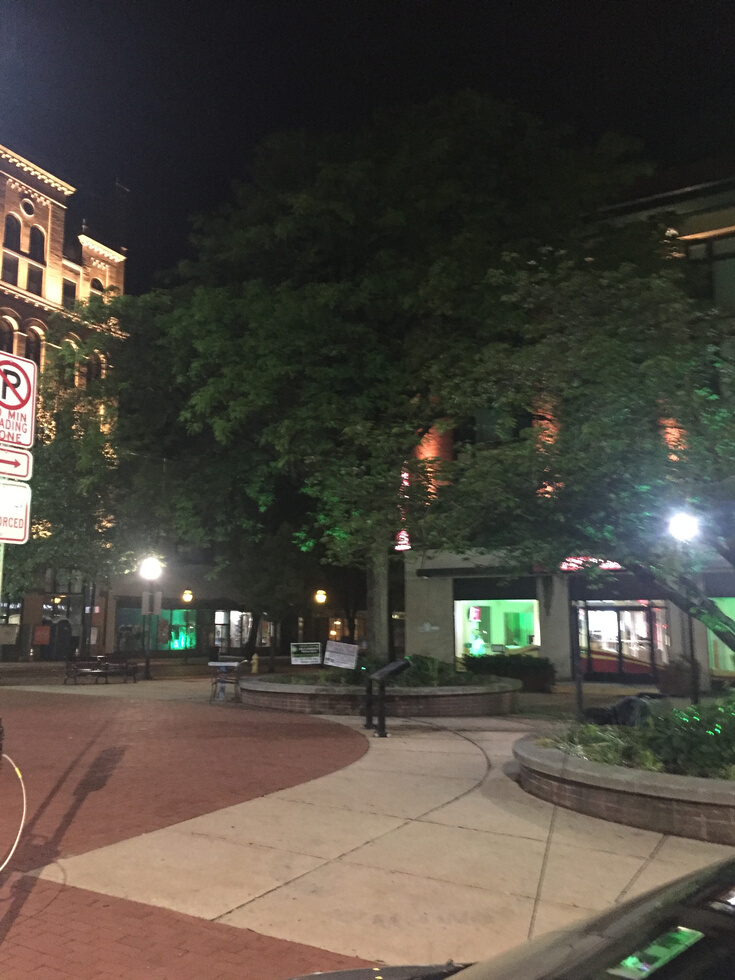 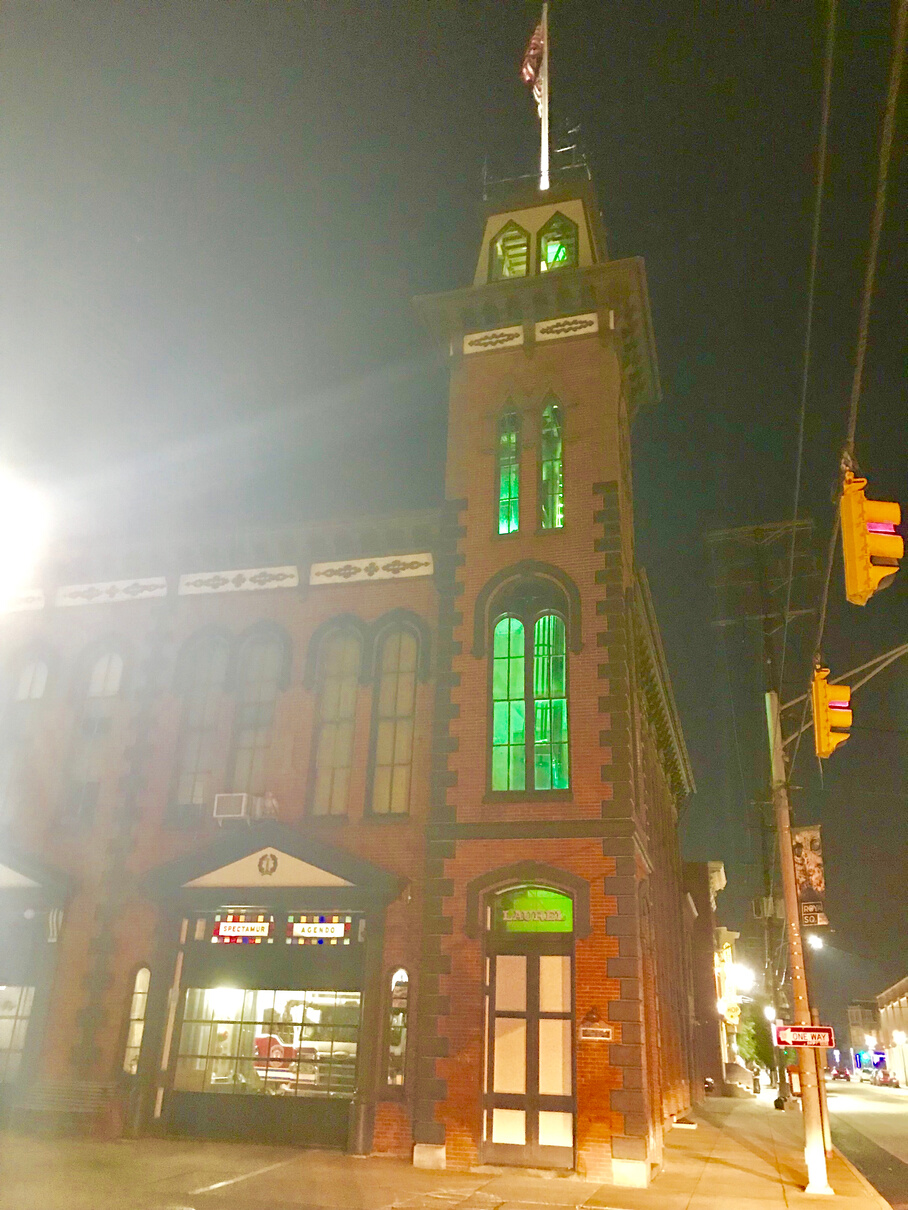 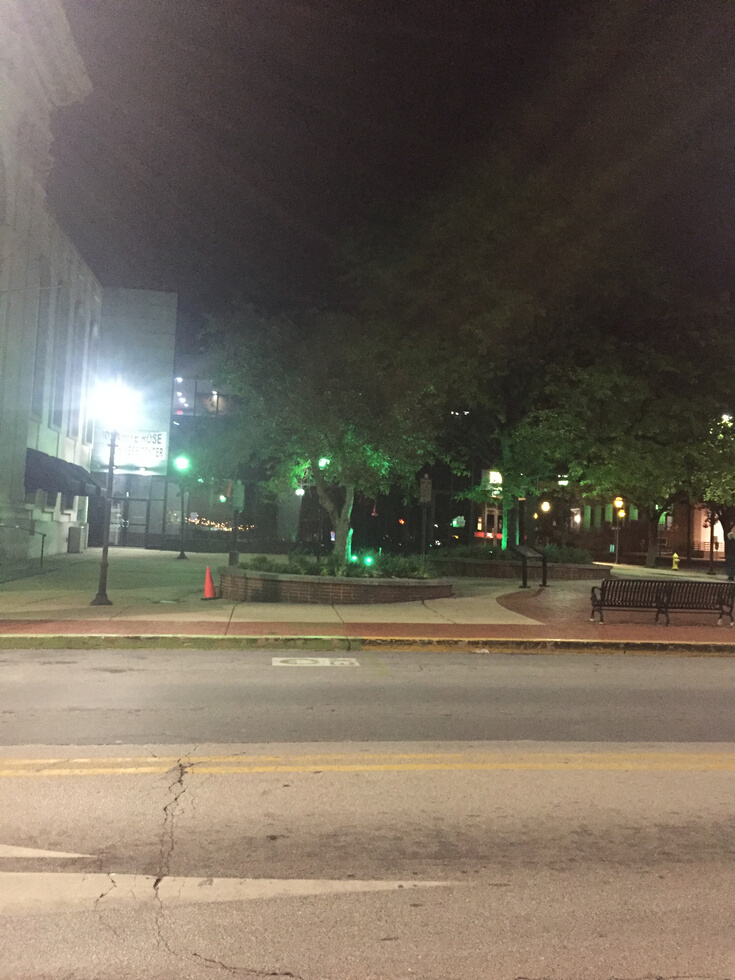 BUSINESSES & NEIGHBORHOODS
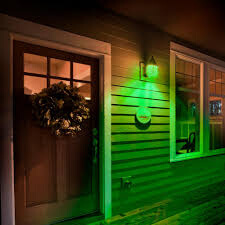 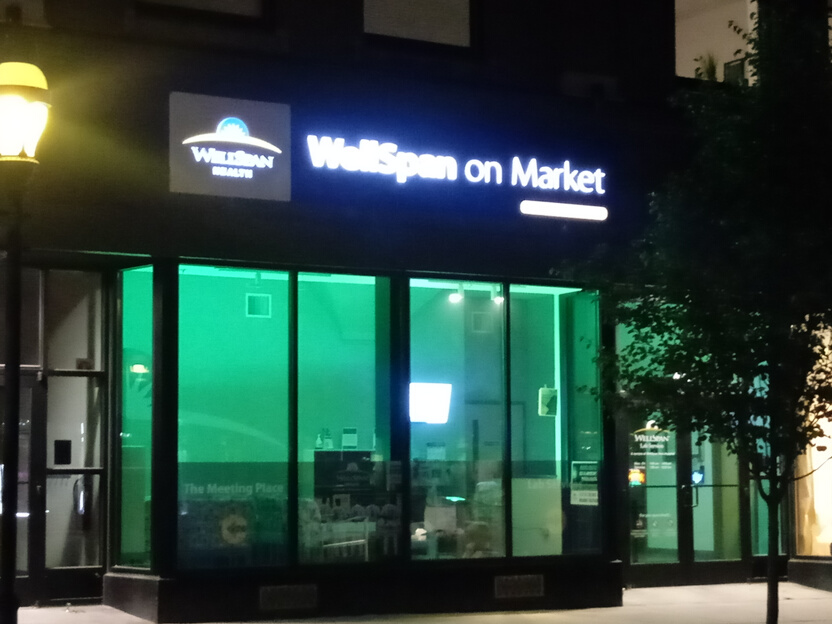 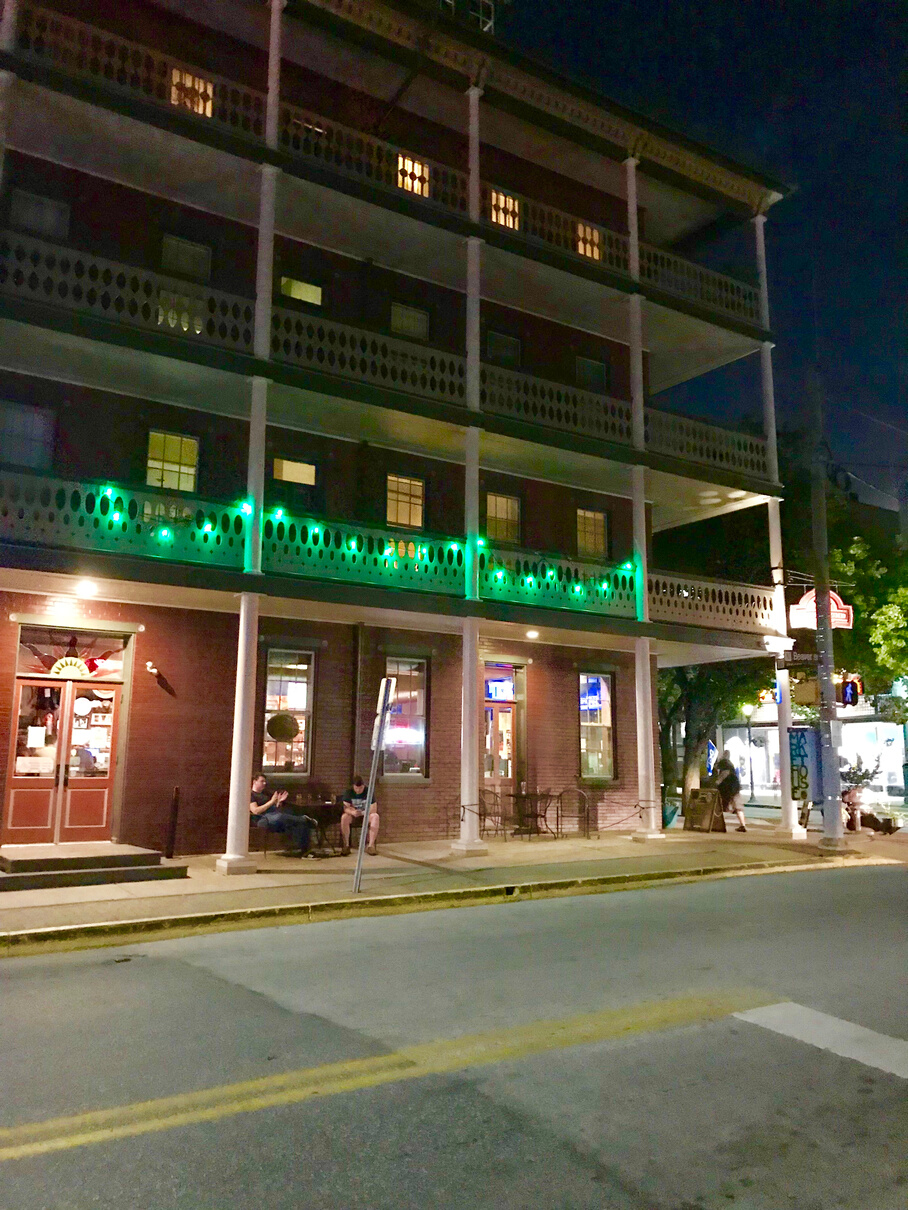 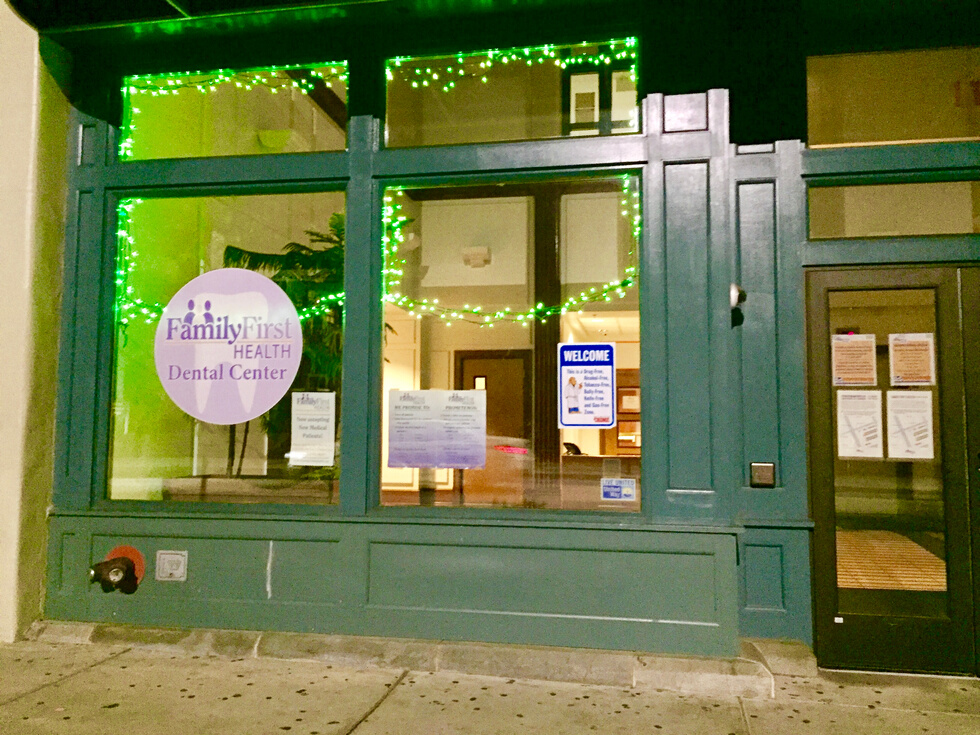 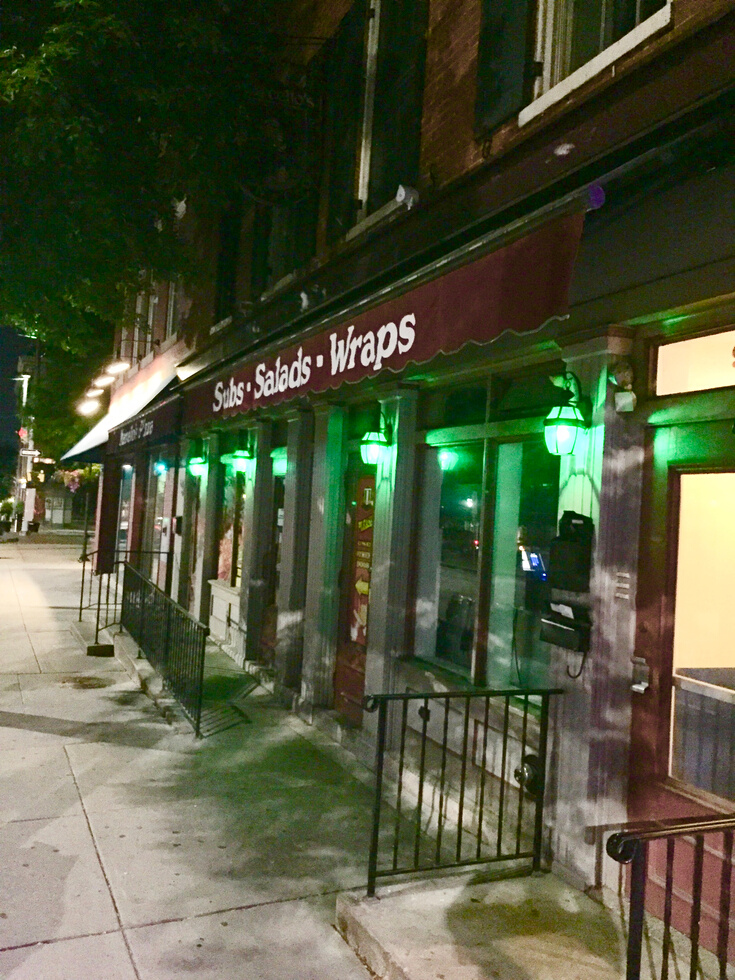 Light Up Your School Green Contest
Mental Health Awareness & Public Service Announcement
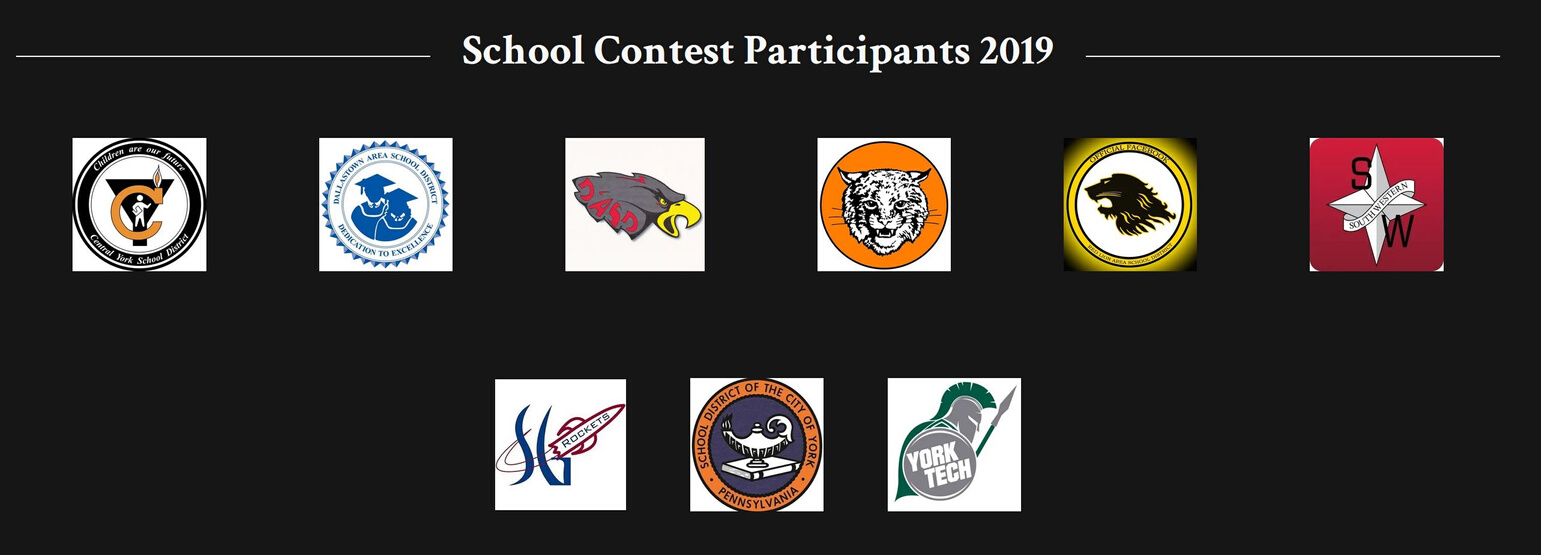 https://yorkcountyhumanservices.org/school-contest-2019
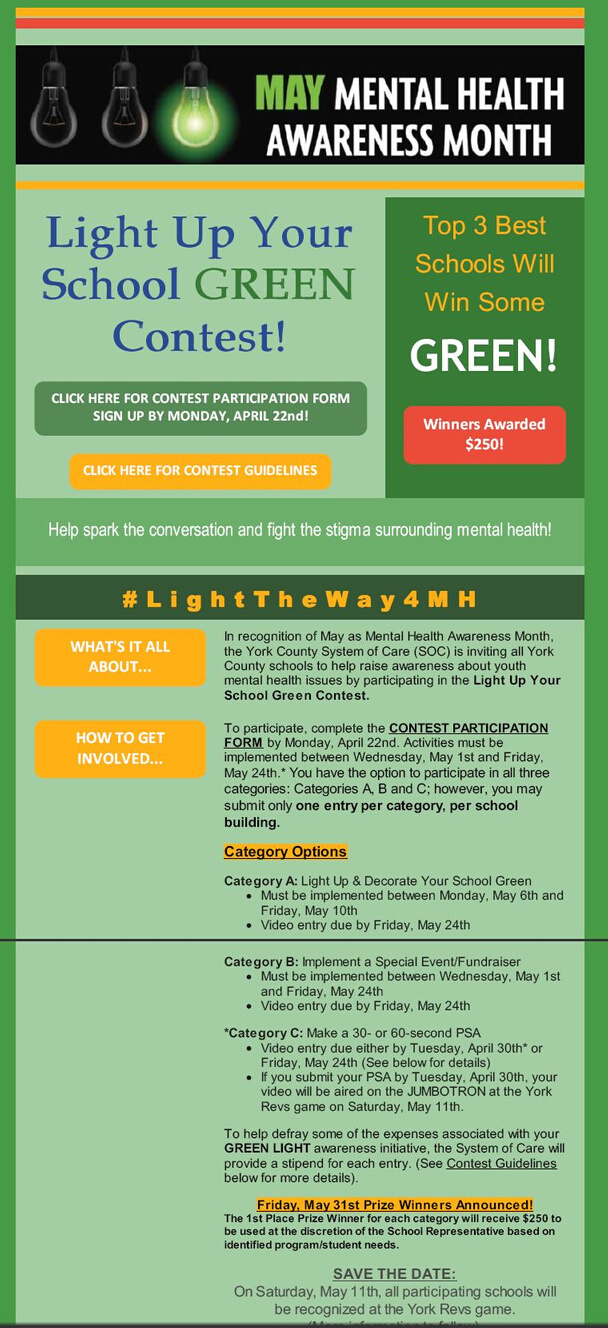 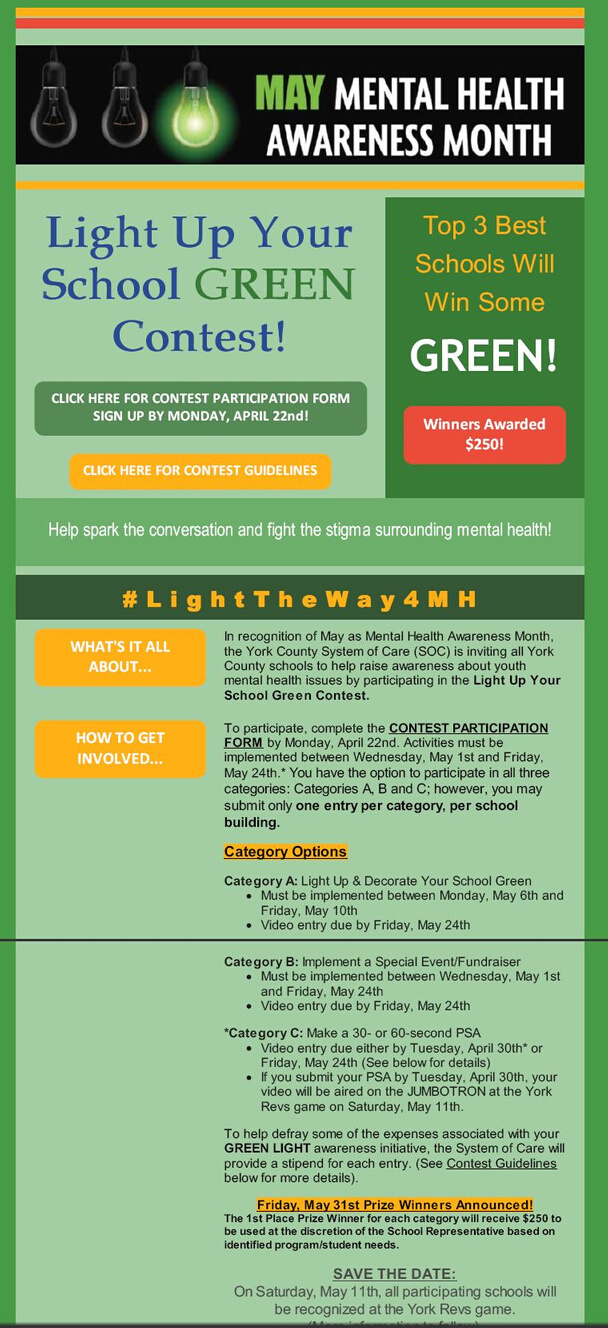 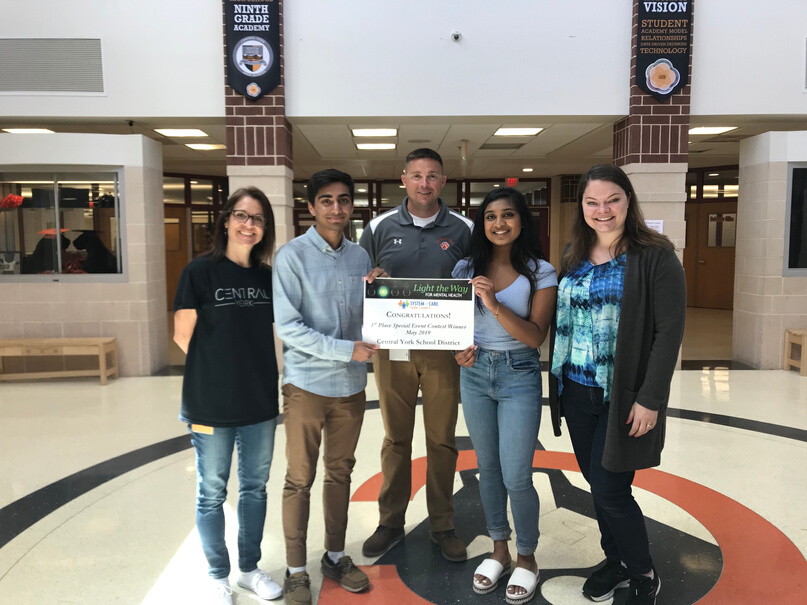 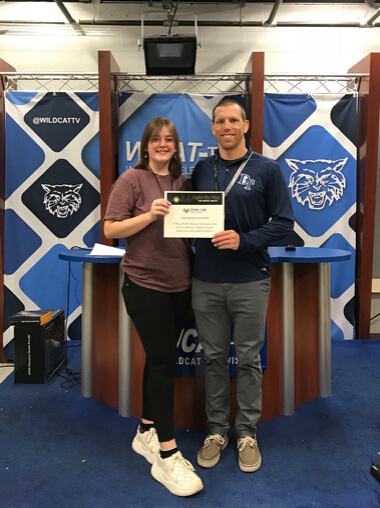 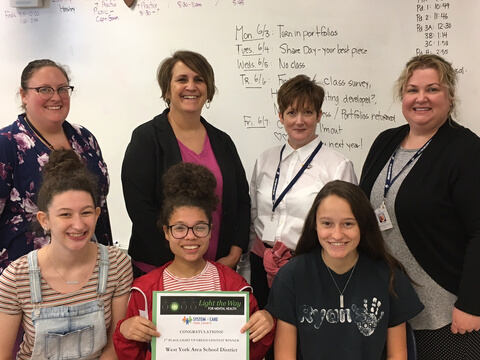 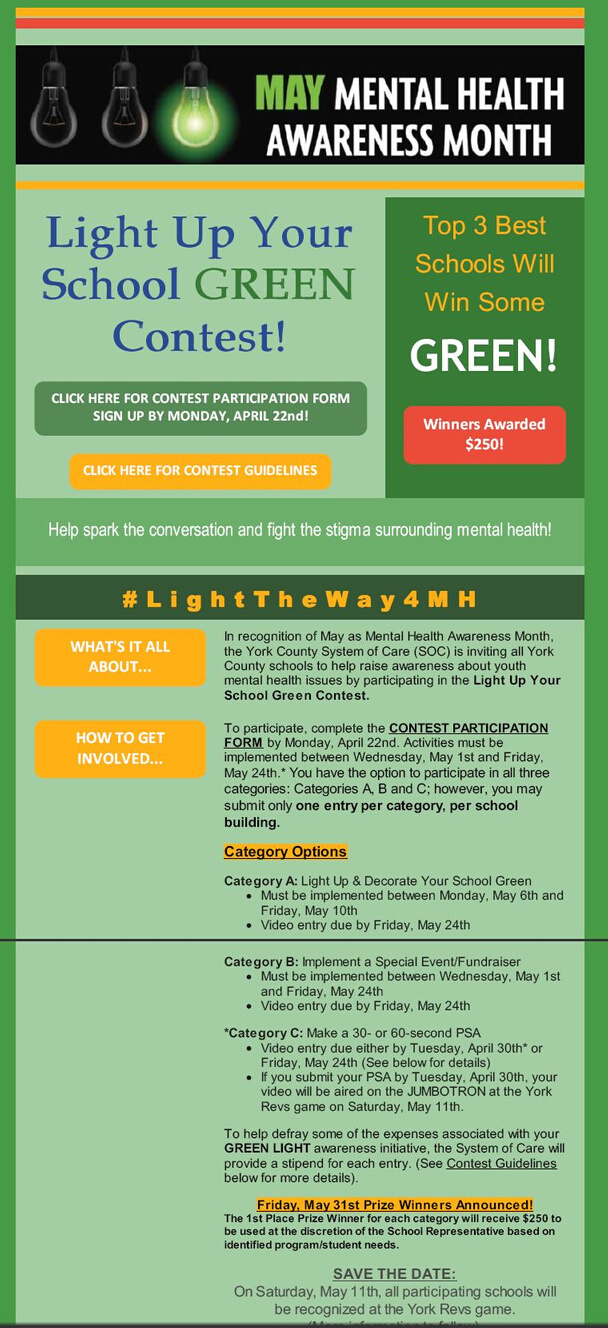 The 1st Place Winner of each Category received funds to advance mental health wellness & education within their respective district.
Teamed Up With Revs & Lamar Advertising
MH Fair - PSA - Singing Contest - First Pitch - Memorial - Fireworks
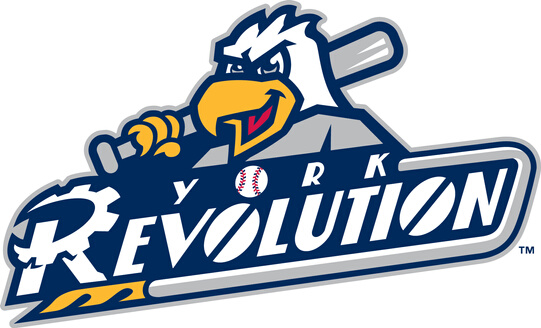 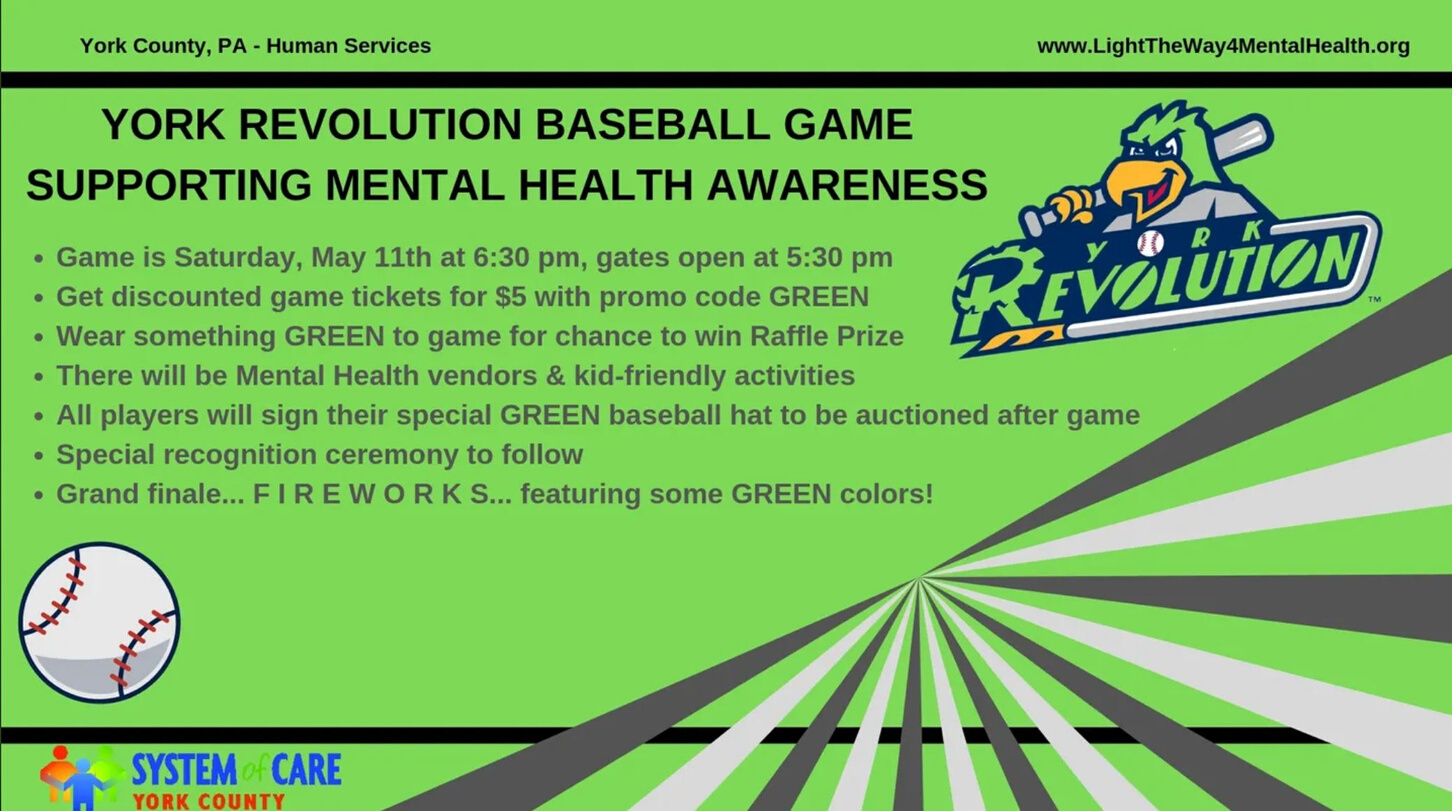 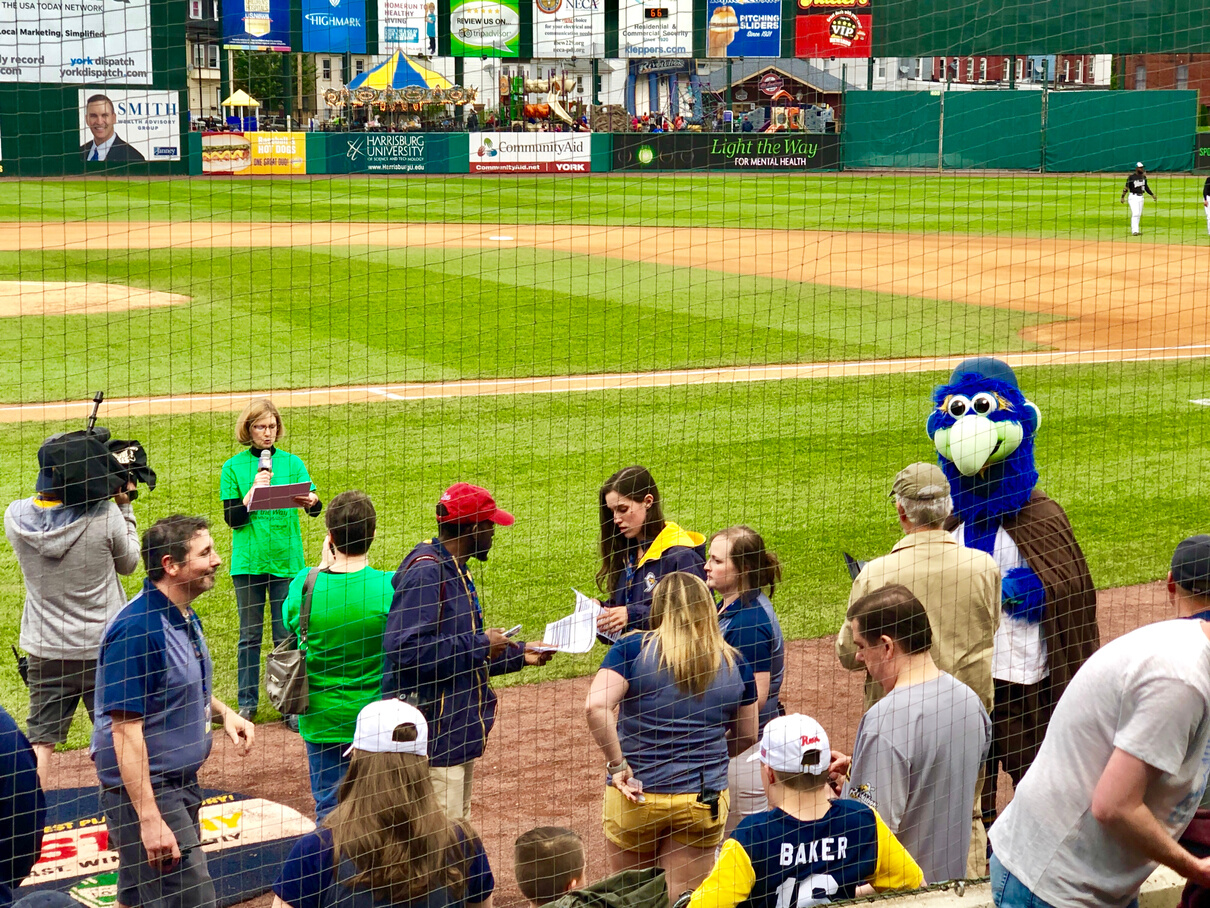 Opening Remarks

Public Service Announcement Winners
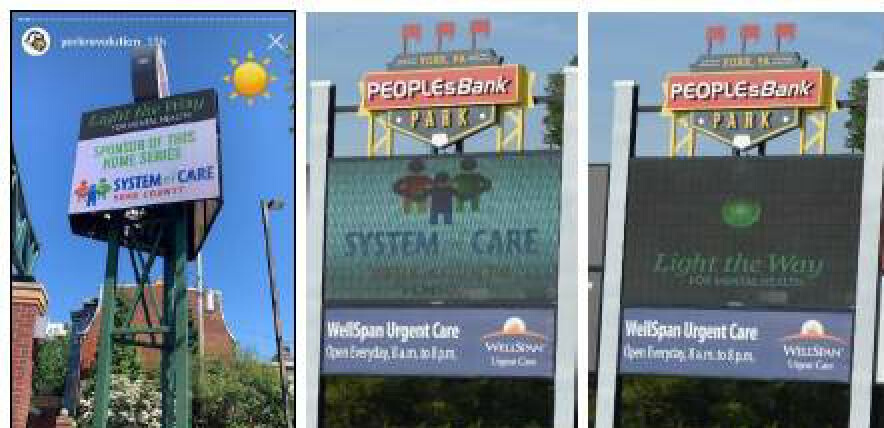 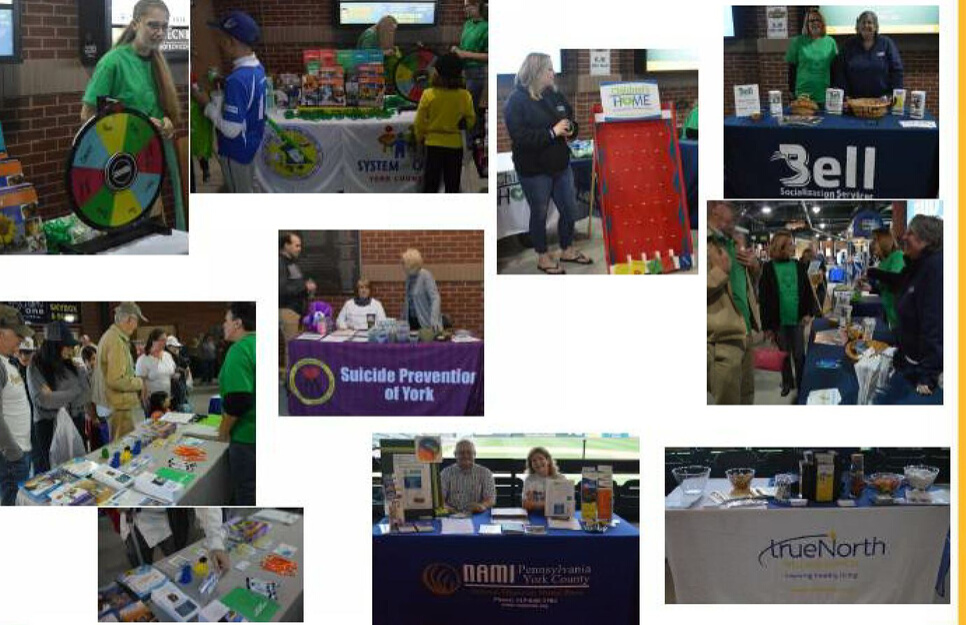 Mental Health Fair
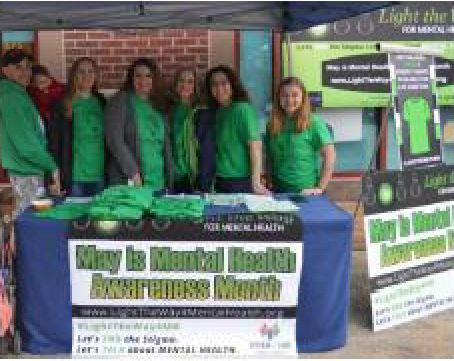 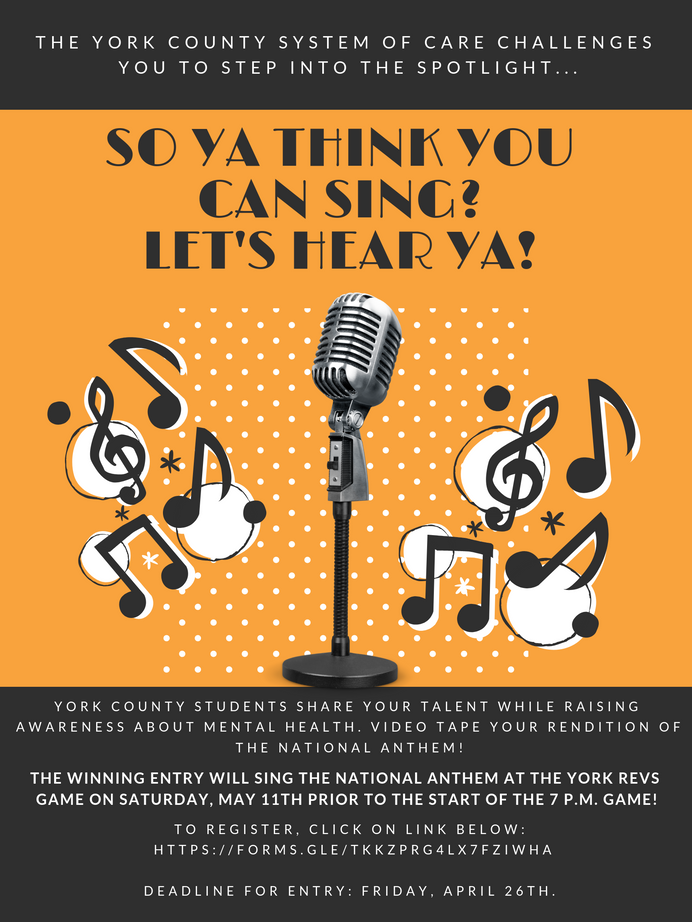 Singing Contest

First Pitch
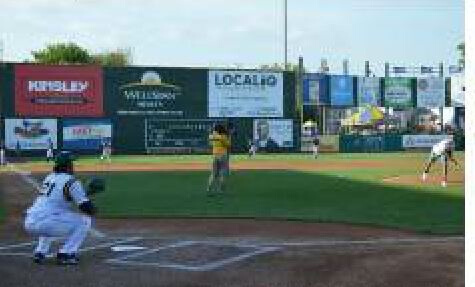 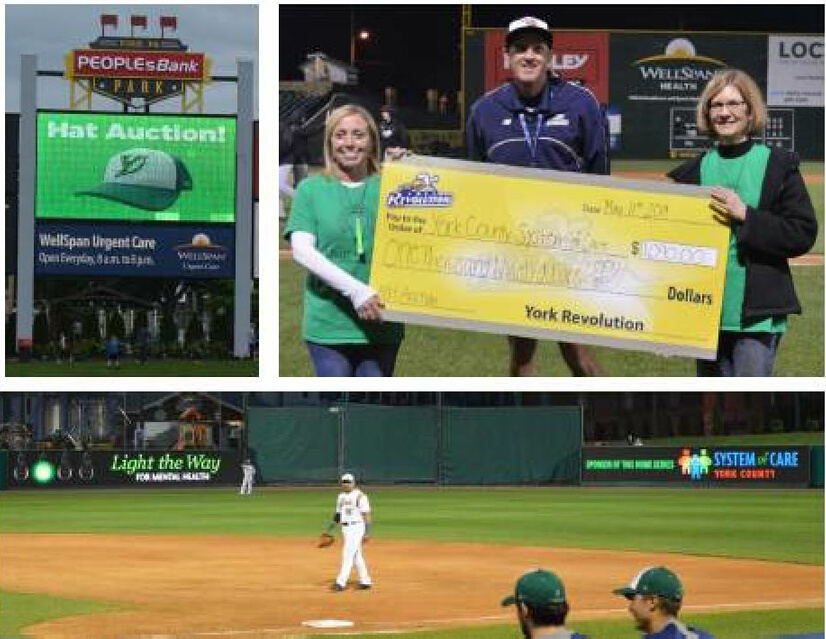 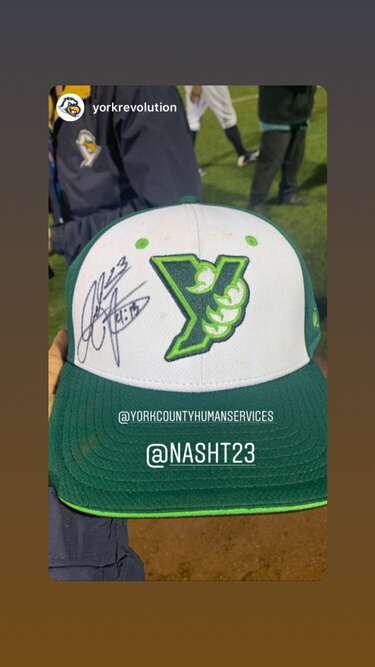 Hat Auction
Teamed Up With Suicide Prevention & Coroner's Office
Lighting Ceremony with Video
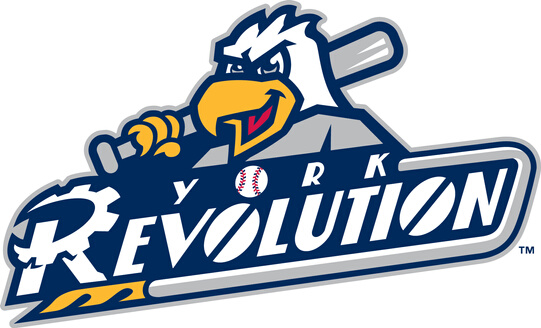 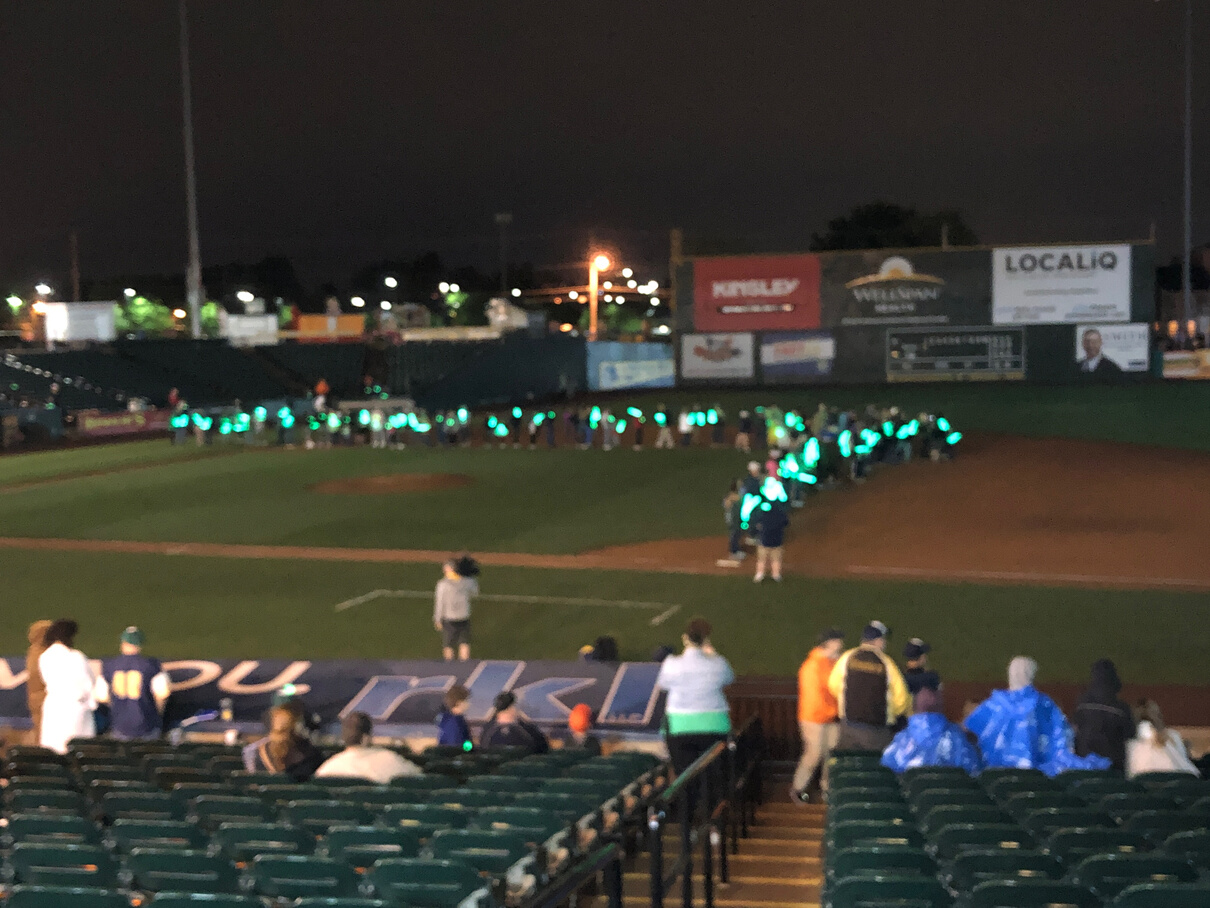 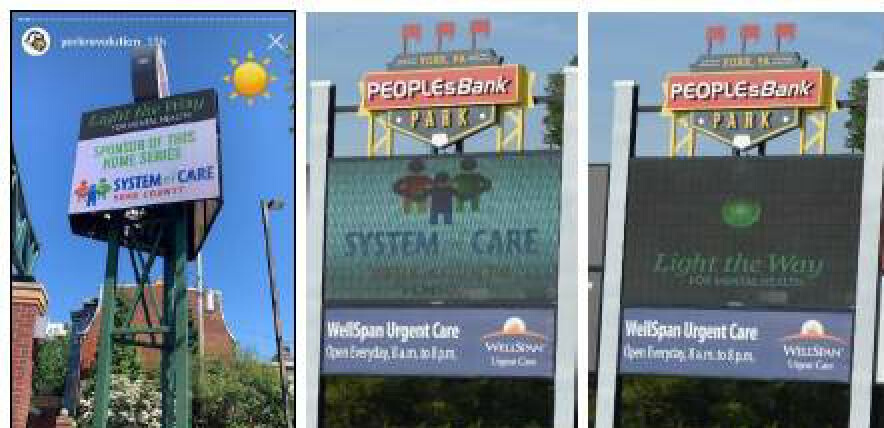 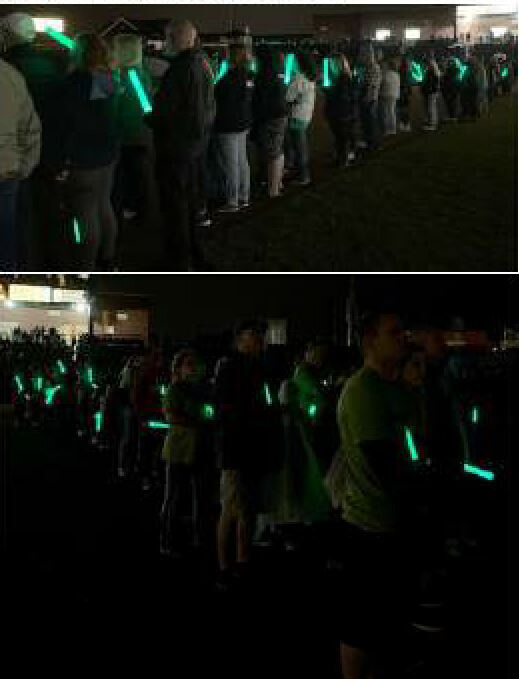 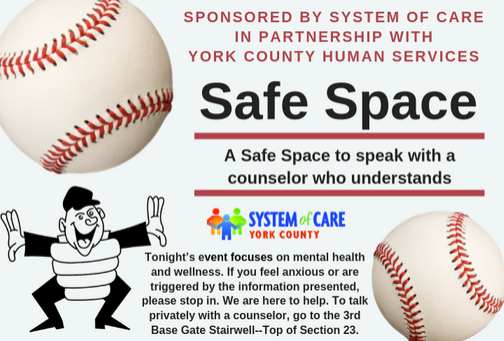 Communication
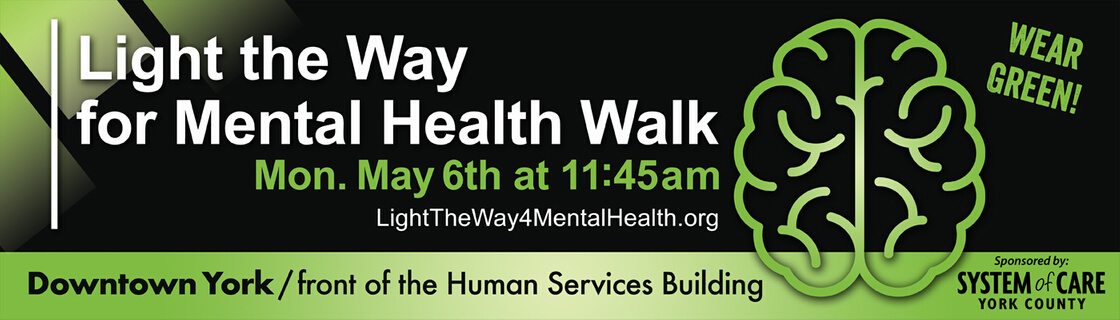 Billboards
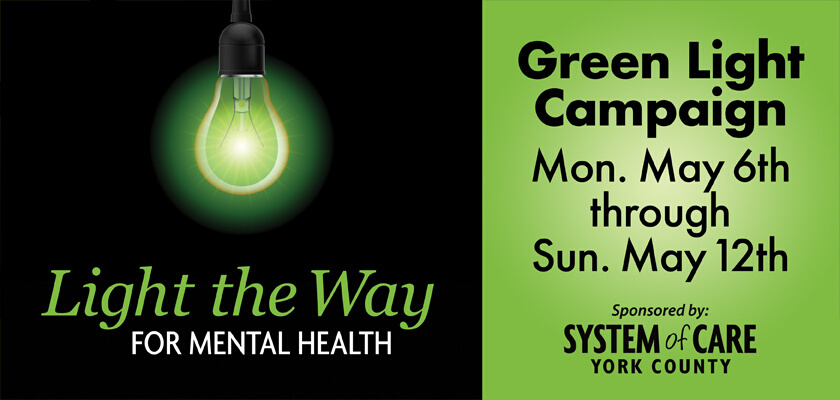 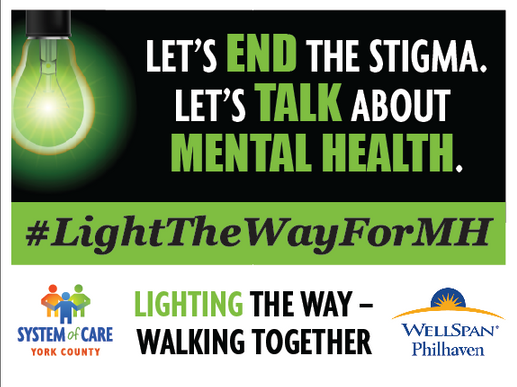 Yard Signs
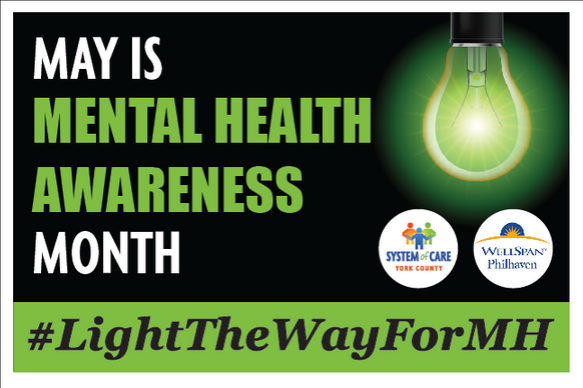 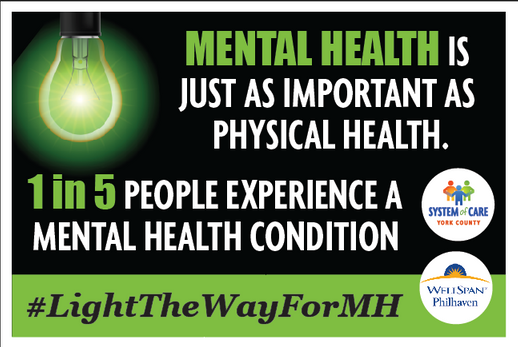 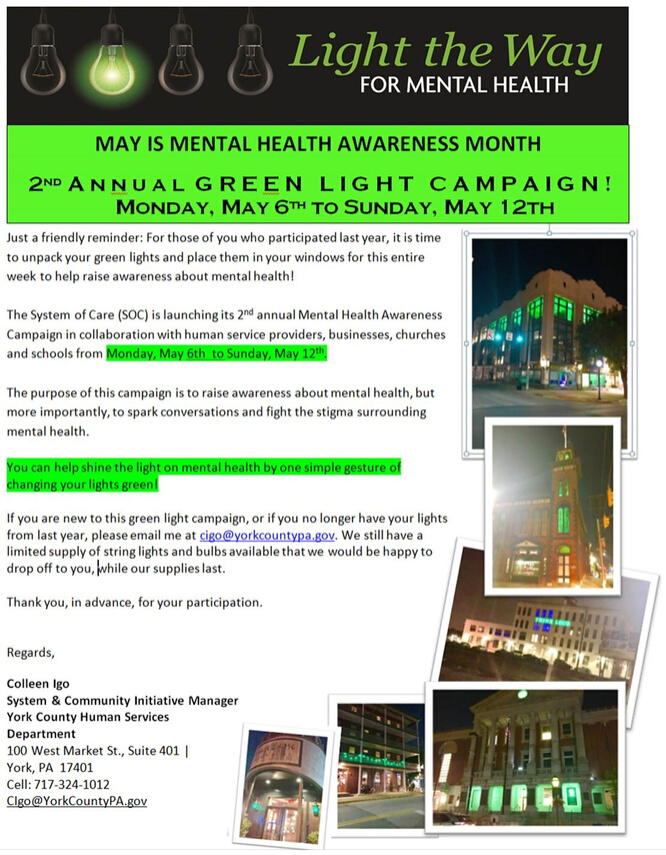 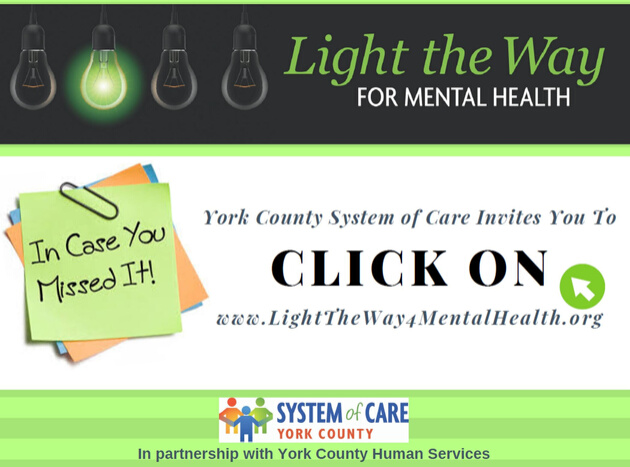 Eblasts
Social Media
www.facebook.com/groups/LightTheWay4MH/
Instagram: lighttheway4mh
LightTheWay4MentalHealth.org
#LightTheWayForMH
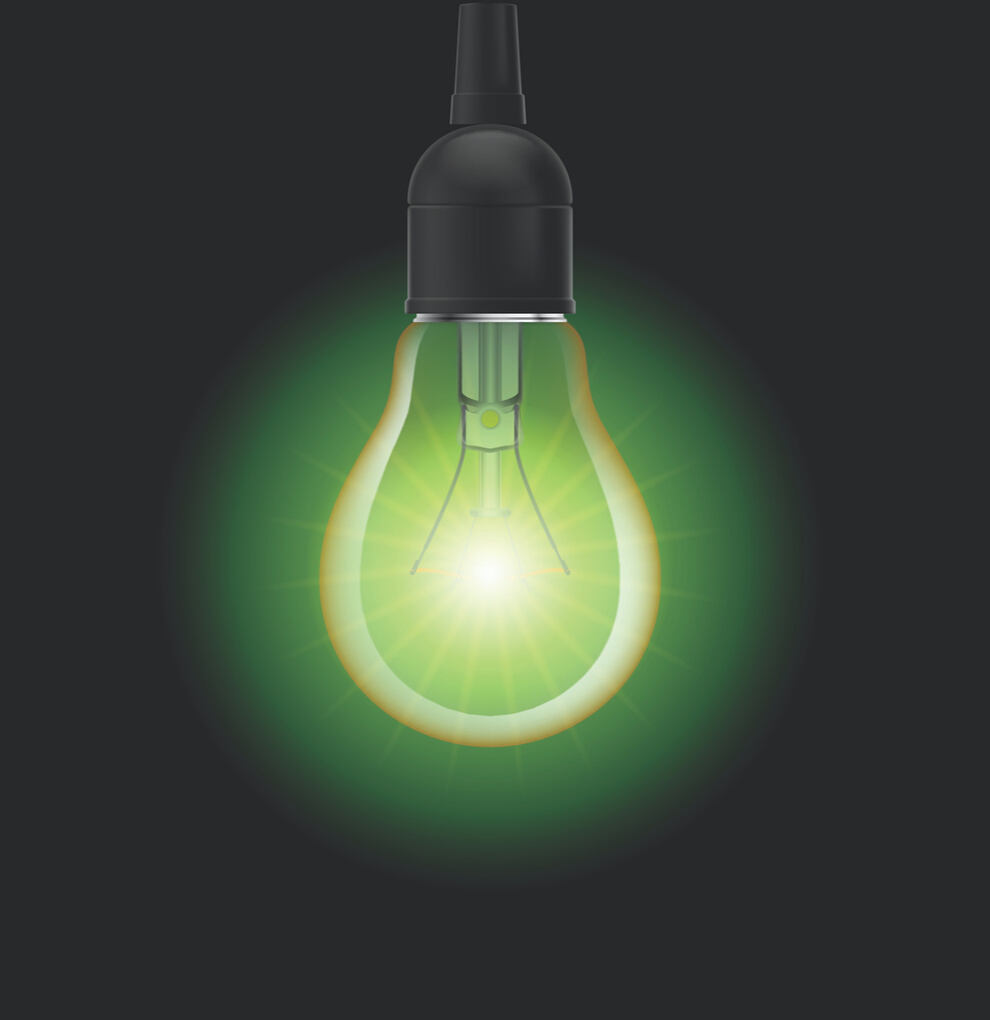 Help spark the conversation & 
fight the stigma.

Shed the Light on Mental Health!
Colleen Igo
System & Community Initiatives Manager
717-324-1012
cigo@yorkcountypa.gov
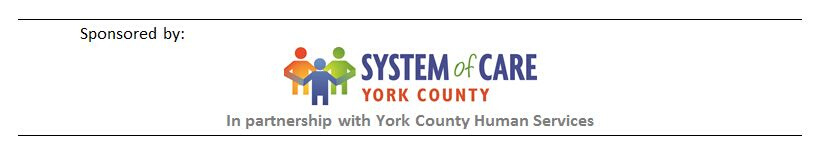